Protocol
352362 – Network operating systems and Protocols

Choopan Rattanapoka
TCP/IP Reference Model
Application
Telnet, FTP, DNS, …
Transport
TCP, UDP
Internetwork
IP
Network Interface
Ethernet
MAC Address
MAC = Media Access Control
เป็นหมายเลขแสดงตัวตนของอุปกรณ์ในเครือข่าย เช่น การ์ด LAN
มีขนาด  6  bytes
ตัวอย่าง :   00:1D:E0:68:F3:CD
MAC address แบ่งเป็น 2 ส่วน
3 bytes แรก : หมายเลขผู้ผลิต
3 bytes หลัง : หมายเลขอุปกรณ์
MAC address จะไม่ซ้ำกัน 2^48 หมายเลข
MAC Address
สามารถดูหมายเลข MAC ใน windows ด้วยคำสั่ง 
ipconfig   /all
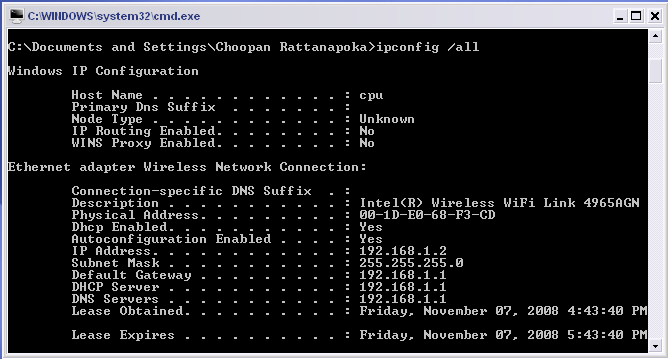 Ethernet Header
Preamble
Dst MAC
Src MAC
Type
Preamble  (8 bytes)
Dst MAC : MAC address ของเครื่องปลายทาง (6 bytes)
Src MAC : MAC address ของเครื่องต้นทาง (6 bytes)
Type (2 bytes) : ใช้บอก protocol ของชั้น network
0x0800 Internet Protocol, Version 4 (IPv4)
0x0806 Address Resolution Protocol (ARP) 
0x8035 Reverse Address Resolution Protocol (RARP)
0x8137 Novell IPX (alt)
0x86DD Internet Protocol, Version 6 (IPv6)
Example : Ethernet Header
8 bytes
6 bytes
6 bytes
2 bytes
00 1E 58 80 21 89 00 1D     
       E0 68 F3 CD 08 00

Destination MAC : 00:1E:58:80:21:89
Source MAC :  00:1D:E0:68:F3:CD
Type : 0x0800  -> IP protocol
Preamble
Dst MAC
Src MAC
Type
TCP/IP Reference Model
Application
Telnet, FTP, DNS, …
Transport
TCP, UDP
Internetwork
IP
Network Interface
Ethernet
IP
หน้าที่หลักของ IP คือ 
จัดขนาดข้อมูลที่เหมาะสมในการส่งข้อมูล
การเลือกเส้นทางในการส่งข้อมูล
ข้อมูลที่ IP ทำการจัดส่งเรียกว่า datagram ซึ่งมีคุณลักษณะคือ
Unreliable 
IP ไม่มีกลไกในการรับประกันว่า ข้อมูลที่ส่งไป จะไปถึงปลายทาง
Connectionless
ไม่มีการสถาปนา (establish) การเชื่อมโยงระหว่างต้นทางและปลายทางทำให้ไม่มีเส้นทางที่ตายตัวในการขนส่งข้อมูล
IP datagram
0
15
16
31
Version
IHL
TOS
Total Length
Identification
Flags
Fragment Offset
Time to Live
Protocol
Header checksum
Source IP address
Destination IP address
Options                                                       Padding
Data
.
.
IP datagram
0
15
16
31
Version
IHL
TOS
Total Length
Identification
Flags
Fragment Offset
Time to Live
Protocol
Header checksum
Source IP address
Destination IP address
Options                                                       Padding
Data
.
.
Version :  ขนาด 4 bits  
	ใช้บอก version ของ IP protocol ในปัจจุบันคือ version 4
IP datagram
0
15
16
31
Version
IHL
TOS
Total Length
Identification
Flags
Fragment Offset
Time to Live
Protocol
Header checksum
Source IP address
Destination IP address
Options                                                       Padding
Data
.
.
IHL (Internet Header Length) :  ขนาด 4 bits  
บอกความยาวเฉพาะส่วนหัวจาก version จนถึง byte สุดท้ายก่อนถึงข้อมูล
ความยาวจริง คือ IHL * 4 bytes
IP datagram
0
15
16
31
Version
IHL
TOS
Total Length
Identification
Flags
Fragment Offset
Time to Live
Protocol
Header checksum
Source IP address
Destination IP address
Options                                                       Padding
Data
.
.
TOS (Type of Service):  ขนาด 8 bits  
กำหนดความสำคัญของข้อมูล แต่ปัจจุบันไม่ค่อยมีการใช้งาน
IP datagram
0
15
16
31
Version
IHL
TOS
Total Length
Identification
Flags
Fragment Offset
Time to Live
Protocol
Header checksum
Source IP address
Destination IP address
Options                                                       Padding
Data
.
.
Total Length : ขนาด 16 bits  
บอกถึงความยาวทั้งหมดของ datagram 
ทำให้ IP datagram มีขนาดมากสุดได้แค่ 2^16 - 1  = 65535
IP datagram
0
15
16
31
Version
IHL
TOS
Total Length
Identification
Flags
Fragment Offset
Time to Live
Protocol
Header checksum
Source IP address
Destination IP address
Options                                                       Padding
Data
.
.
Identification: ขนาด 16 bits
เป็นตัวเลขเฉพาะของการส่งข้อมูลแต่ละครั้ง
IP datagram
0
15
16
31
Version
IHL
TOS
Total Length
Identification
Flags
Fragment Offset
Time to Live
Protocol
Header checksum
Source IP address
Destination IP address
Options                                                       Padding
Data
.
.
Flags : ขนาด 3bits
0
D
M
สงวนเป็น 0
0 = fragment
1 =no fragment
0 = last fragment
1 =more fragment
IP datagram
0
15
16
31
Version
IHL
TOS
Total Length
Identification
Flags
Fragment Offset
Time to Live
Protocol
Header checksum
Source IP address
Destination IP address
Options                                                       Padding
Data
.
.
Flagment Offset : ขนาด 13 bitsoffset เริ่มต้นของข้อมูลใน IP datagram  (x 8 bytes)
การทำงานของ Identification, Flags, และ Fragment Offset
สมมุติ ว่า เราเตอร์ในเครือข่ายมี MTU แค่ 532 และ 276 bytes ตามลำดับ
55
000
0
0                                            ……………..                                   1023
55
001
0
0          …….          511
55
000
64
512         ……      1023
55
001
64
511  ..  767
55
001
0
0   … 255
55
000
96
768 …1023
55
001
32
256  . . 511
IP datagram
0
15
16
31
Version
IHL
TOS
Total Length
Identification
Flags
Fragment Offset
Time to Live
Protocol
Header checksum
Source IP address
Destination IP address
Options                                                       Padding
Data
.
.
Time to Live (TTL): ขนาด 8 bits
เป็นค่าอายุขัยของ IP datagram เมื่อผ่านเราเตอร์ เราเตอร์จะลดค่านี้ลง 1
เมื่อค่าลดลงเหลือ 0, IP datagram นี้จะถูกทิ้ง  (2^8 -1 = 255 hops มากสุด)
IP datagram
0
15
16
31
Version
IHL
TOS
Total Length
Identification
Flags
Fragment Offset
Time to Live
Protocol
Header checksum
Source IP address
Destination IP address
Options                                                       Padding
Data
.
.
Protocol : ขนาด 8 bits 
เป็นฟิลด์ที่บอกถึง protocol ที่อยู่ระดับบนของ IP
1 – ICMP,  6 – TCP,  8 – EGP,  17 – UDP,  89 – OSPF
IP datagram
0
15
16
31
Version
IHL
TOS
Total Length
Identification
Flags
Fragment Offset
Time to Live
Protocol
Header checksum
Source IP address
Destination IP address
Options                                                       Padding
Data
.
.
Header checksum: ขนาด 16 bits 
นำ header มาบวกกันทีละ 16 bytes และทำ 1’s complement 
เพื่อตรวจสอบความถูกต้องของ header
IP datagram
0
15
16
31
Version
IHL
TOS
Total Length
Identification
Flags
Fragment Offset
Time to Live
Protocol
Header checksum
Source IP address
Destination IP address
Options                                                       Padding
Data
.
.
Source IP address : ขนาด 32 bits 
IP ต้นทางที่ทำการส่งข้อมูล
IP datagram
0
15
16
31
Version
IHL
TOS
Total Length
Identification
Flags
Fragment Offset
Time to Live
Protocol
Header checksum
Source IP address
Destination IP address
Options                                                       Padding
Data
.
.
Destination IP address : ขนาด 32 bits 
IP ปลายทางที่ทำการส่งข้อมูล
IP datagram
0
15
16
31
Version
IHL
TOS
Total Length
Identification
Flags
Fragment Offset
Time to Live
Protocol
Header checksum
Source IP address
Destination IP address
Options                                                       Padding
Data
.
.
Option และ Padding : ขนาดไม่คงที่
Option ถูกใช้ในกรณีพิเศษ padding ถูกใช้แค่ให้เต็ม 32 bits
Example : IP datagram
0
15
16
31
Version
IHL
Total Length
TOS
45  00   03  73 
0f   bd   40  00
80  06   fb   35
Ca  2c   24  19
40  e9   bd  63
Identification
Flags
Fragment Offset
Time to Live
Protocol
Header checksum
Source IP address
Destination IP address
Options                                                       Padding
Data
.
.
Example : IP datagram
0
15
16
31
Version
IHL
Total Length
TOS
45  00   03  73 
0f   bd   40  00
80  06   fb   35
Ca  2c   24  19
40  e9   bd  63
Identification
Flags
Fragment Offset
Time to Live
Protocol
Header checksum
Source IP address
Destination IP address
Options                                                       Padding
Data
.
.
IP datagram ใช้ IP protocol version 4
Example : IP datagram
0
15
16
31
Version
IHL
Total Length
TOS
45  00   03  73 
0f   bd   40  00
80  06   fb   35
Ca  2c   24  19
40  e9   bd  63
Identification
Flags
Fragment Offset
Time to Live
Protocol
Header checksum
Source IP address
Destination IP address
Options                                                       Padding
Data
.
.
IHL = 5 
หมายถึง IP datagram มีส่วน header 
ที่มีขนาด 5*4 = 20 bytes
Example : IP datagram
0
15
16
31
Version
IHL
Total Length
TOS
45  00   03  73 
0f   bd   40  00
80  06   fb   35
Ca  2c   24  19
40  e9   bd  63
Identification
Flags
Fragment Offset
Time to Live
Protocol
Header checksum
Source IP address
Destination IP address
Options                                                       Padding
Data
.
.
TOS เป็น 0
Example : IP datagram
0
15
16
31
Version
IHL
Total Length
TOS
45  00   03  73 
0f   bd   40  00
80  06   fb   35
Ca  2c   24  19
40  e9   bd  63
Identification
Flags
Fragment Offset
Time to Live
Protocol
Header checksum
Source IP address
Destination IP address
Options                                                       Padding
Data
.
.
Total Length : 0x0373 -> 883 bytes
Example : IP datagram
0
15
16
31
Version
IHL
Total Length
TOS
45  00   03  73 
0f   bd   40  00
80  06   fb   35
Ca  2c   24  19
40  e9   bd  63
Identification
Flags
Fragment Offset
Time to Live
Protocol
Header checksum
Source IP address
Destination IP address
Options                                                       Padding
Data
.
.
Identification : 0x0fbd   -> 4029
Example : IP datagram
0
15
16
31
Version
IHL
Total Length
TOS
45  00   03  73 
0f   bd   40  00
80  06   fb   35
Ca  2c   24  19
40  e9   bd  63
Identification
Flags
Fragment Offset
Time to Live
Protocol
Header checksum
Source IP address
Destination IP address
Options                                                       Padding
Data
.
.
Flags : 0100   -> no fragments
Example : IP datagram
0
15
16
31
Version
IHL
Total Length
TOS
45  00   03  73 
0f   bd   40  00
80  06   fb   35
Ca  2c   24  19
40  e9   bd  63
Identification
Flags
Fragment Offset
Time to Live
Protocol
Header checksum
Source IP address
Destination IP address
Options                                                       Padding
Data
.
.
Fragment Offset :  0
Example : IP datagram
0
15
16
31
Version
IHL
Total Length
TOS
45  00   03  73 
0f   bd   40  00
80  06   fb   35
Ca  2c   24  19
40  e9   bd  63
Identification
Flags
Fragment Offset
Time to Live
Protocol
Header checksum
Source IP address
Destination IP address
Options                                                       Padding
Data
.
.
TTL:  0x80 -> 128
Example : IP datagram
0
15
16
31
Version
IHL
Total Length
TOS
45  00   03  73 
0f   bd   40  00
80  06   fb   35
Ca  2c   24  19
40  e9   bd  63
Identification
Flags
Fragment Offset
Time to Live
Protocol
Header checksum
Source IP address
Destination IP address
Options                                                       Padding
Data
.
.
Protocol:  0x06 -> TCP
Example : IP datagram
0
15
16
31
Version
IHL
Total Length
TOS
45  00   03  73 
0f   bd   40  00
80  06   fb   35
Ca  2c   24  19
40  e9   bd  63
Identification
Flags
Fragment Offset
Time to Live
Protocol
Header checksum
Source IP address
Destination IP address
Options                                                       Padding
Data
.
.
Header checksum:  0xFB35
Example : IP datagram
0
15
16
31
Version
IHL
Total Length
TOS
45  00   03  73 
0f   bd   40  00
80  06   fb   35
Ca  2c   24  19
40  e9   bd  63
Identification
Flags
Fragment Offset
Time to Live
Protocol
Header checksum
Source IP address
Destination IP address
Options                                                       Padding
Data
.
.
Source IP address :  CA  .   2C   .  24   .   19
                                 202 .   44   .  36   .   25
Example : IP datagram
0
15
16
31
Version
IHL
Total Length
TOS
45  00   03  73 
0f   bd   40  00
80  06   fb   35
Ca  2c   24  19
40  e9   bd  63
Identification
Flags
Fragment Offset
Time to Live
Protocol
Header checksum
Source IP address
Destination IP address
Options                                                       Padding
Data
.
.
Destination IP address :  40  .   E9   .  BD   .   63
                                         64 .  233  .  189 .   99
Exercise 1
จาก Ethernet และ IP datagram ต่อไปนี้จงหา
MAC address ของผู้ส่ง และ ผู้รับ
ขนาดของข้อมูลที่ IP datagram จัดส่ง
หมายเลข(identification) ของ IP datagram
 protocol ของชั้น transport 
IP address ของผู้ส่งและผู้รับ

00 1E 58 80 21 89 00 1D     E0 68 F3 CD 08 00 45 00
00 30 97 97 40 00 80 06     A3 36 C0 A8 01 02 40 E9
BD 66
TCP/IP Reference Model
Application
Telnet, FTP, DNS, …
Transport
TCP, UDP
Internetwork
IP
Network Interface
Ethernet
Port
ในชั้น transport จะมี protocol ที่สำคัญคือ
TCP (Transmission Control Protocol) และ
UDP (User datagram Protocol)

TCP/UDP จะใช้ port เป็นเหมือนตำแหน่งที่อยู่ในชั้น transport

Port จะเป็นจำนวนเต็มขนาด 16 bits (1-65535)

Port หมายเลข 1 – 1023 ถูกสงวนไว้เพื่อบริการของระบบ เรียกว่า “well-known ports”
Well-Known Ports
ตัวอย่างของ Port 1-1023 ที่ถูกสงวนไว้เพื่อบริการต่างๆ เช่น
Port 20,21 : FTP (File Transfer Protocol)
Port 23      : Telnet
Port 25      : SMTP (Simple Mail Transfer Protocol)
Port 53      : Domain
Port 80      : HTTP (HyperText Transfer Protocol)
Port 110     : POP3 (Post Office Protocol version 3)

Well-known ports ถูกกำหนดไว้ในไฟล์
Windows   ->  C:\WINDOWS\system32\drivers\etc
Linux         ->  /etc/service
Example : service file
# Copyright (c) 1993-1999 Microsoft Corp.
#
# This file contains port numbers for well-known services defined by IANA
#
# Format:
#
# <service name>  <port number>/<protocol>  [aliases...]   [#<comment>]

echo                7/tcp
echo                7/udp
discard             9/tcp    sink null
discard             9/udp    sink null
systat             11/tcp    users                  #Active users
systat             11/tcp    users                  #Active users
daytime            13/tcp
daytime            13/udp
qotd               17/tcp    quote                  #Quote of the day
qotd               17/udp    quote                  #Quote of the day
chargen            19/tcp    ttytst source          #Character generator
chargen            19/udp    ttytst source          #Character generator
ftp-data           20/tcp                           #FTP, data
ftp                21/tcp                           #FTP. control
………………………………..
Socket
Socket หรือ Socket Address หมายถึง คู่ของ IP address และ หมายเลข port

TCP และ UDP จะอาศัย socket เป็นตัวแยกแยะ process ต้นทางและปลายทางที่ติดต่อกัน จากหลัก
IP ของแต่ละเครื่องไม่ซ้ำกัน
หมายเลข Port ในเครื่องเดียวกันที่ให้บริการต่างกันจะไม่ซ้ำกัน

Socket มีความสำคัญในการเขียน application ในระบบ network
UDP (User Datagram Protocol)
UDP (User Datagram Protocol)
UDP ให้บริการแบบ connectionless
ไม่มีการสถาปนาการเชื่อมต่อระหว่างต้นทางและปลายทาง
UDP ไม่สนใจว่าเครื่องปลายทางจะอยู่ในสถานะพร้อมรับข้อมูล หรือ พร้อมจะติดต่อหรือไม่
UDP (User Datagram Protocol)
0
15
16
31
Source port
Destination port
Length
Checksum
Data
Source port : หมายเลข port ของผู้ส่ง
Destination port : หมายเลข port ของผู้รับ
Length : บอกความยาวของ ข้อมูล + UDP header
Checksum : ตรวจสอบถูกต้องของ ข้อมูล + UDP header
UDP
UDP header มีขนาดแค่ 8 bytes เท่านั้น

เป็น protocol ที่เรียบง่าย มีเพียง
หมายเลข port ของผู้รับ และ ผู้ส่ง
ขนาดของข้อมูล + header
และ checksum เพื่อตรวจสอบความถูกต้องของข้อมูล

ไม่มีการรับรองว่า ข้อมูลจะไปถึงผู้รับหรือไม่

เมื่อข้อมูลสูญหาย จะเป็นหน้าที่ของโปรแกรมเมอร์ที่พัฒนาโปรแกรมต้องทำการตรวจสอบ ด้วยตัวเอง
ตัวอย่าง port ที่ใช้ UDP
Echo		port  7	สะท้อน datagram กลับ
Discard	port 9		กำจัด datagram 
Daytime	port 13	รายงานเวลาของเคริ่อง
Domain	port 53	บริการระบบโดเมน
Ntp		port 123	เข้าจังหวะวันเวลาเครื่องในเครื่องข่าย
Snmp		port 161	บริการจัดการเครือข่าย
Exercise 2
00 1E 58 80 21 89 00 1D   
			E0 68 F3 CD 08 00 45 00 
			00 3B C3 E9 00 00 80 11   
			F3 74 C0 A8 01 02 C0 A8 
			01 01 07 D5 00 35 00 27   
			AD 2F 

ข้อมูลข้างต้นคือจับสัญญาณข้อมูลตั้งแต่ชั้น datalink จนถึงชั้น transport จงอธิบายว่ารายละเอียดว่าทราบอะไรบ้างจากข้อมูลนี้